IEEE 802 submission to 3GPP LAA Workshopin Beijing, China on 29 August 2015
12 August 2015
This slide deck has been developed to represent an IEEE 802 position at the 3GPP Workshop on LAA to be held in Beijing, China on 29 August 2015
This version is an unapproved draft
R1 was approved by 802.19 WG on 10 August 2015 by a vote of 21/0/0
R2 has very minor editorial fixes that were found on 11 August 2015
R2 will be considered by the IEEE 802 EC
Slide 1
IEEE 802
The key to sharing unlicensed  spectrum between LAA & 802.11 is collaboration between 3GPP & IEEE 802
The prospect of both LAA & 802.11 operating in the 5GHz unlicensed band raises important issues related to fair sharing by very different technologies
What is collaboration?
The action of working with someone to produce something
Source: Oxford English Dictionary
IEEE 802 welcomes the opportunity at today’s workshop to start a process of true collaboration with 3GPP to ensure fair sharing
This deck consists of three topics for discussion today & in future sessions:
3GPP should consider “802.11-like” access for LAA,using a collaborative development process
Has the feasibility of the macro cell scenarios in3GPP TR 36.889 been established?
A neutral test platform could provide a basis forcollaboration between LAA & 802.11 stakeholders
Today’s focus of discussion!
Questions & topics for future discussion
Slide 2
IEEE 802
3GPP should consider“802.11-like” access for LAA,using a collaborative development process
Slide 3
IEEE 802
3GPP should consider “802.11-like” access for LAA, using a collaborative development process
Wi-Fi (based on the IEEE 802.11 standard) has been amassive economic success globally
The significant benefit today from Wi-Fi of “anyone,anytime, any place” must not be put at risk
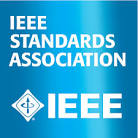 +
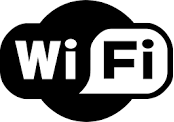 An evidence based approach suggests the use of an “802.11-like”access mechanism will promote fair sharing between LAA & Wi-Fi
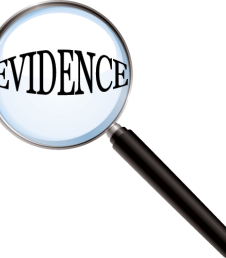 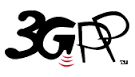 IEEE 802 recommendsthat 3GPP adopt an“802.11-like” accessmechanism for LAA
Collaboration: IEEE 802 requests 3GPP develop collaborative processes for all stakeholders to have a voice in LAA coexistence mechanisms
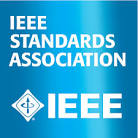 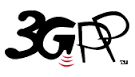 Slide 4
IEEE 802
Wi-Fi has been a massive socio-economic success in the US, in Europe and globally …
FCC Commissioner Jessica Rosenworcel stated at the 2015 State of the Net Conference:
Wi-Fi is a boon to the economy. The economic impact of unlicensed spectrum (in the US) has been estimated at more than $140 billion annually and it's only going to grow.
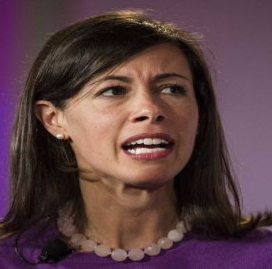 More than 10 billion Wi-Fi devices sold worldwide!
More than 5 billion devices in use today, and growing!
EC Study in 2013 found:
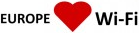 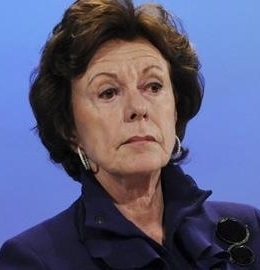 European Commission Vice President Neelie Kroes stated in August 2013:
“Wi-Fi is a huge success. It’s a win for everybody involved. I will make sure the European Commission helps to spread use of Wi-Fi through extra spectrum and lighter regulation.”
Slide 5
IEEE 802
… and the significant benefit today from Wi-Fi of “anyone, anytime, any place” must not be put at risk
Anyone
Anytime
Anyplace
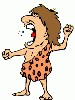 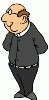 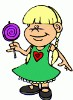 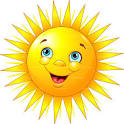 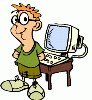 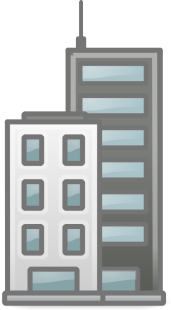 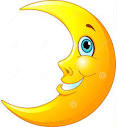 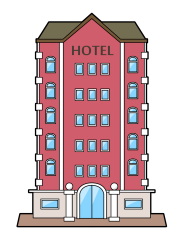 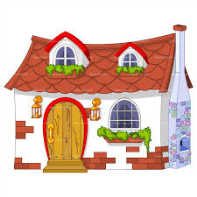 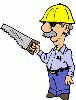 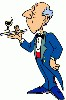 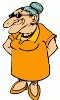 … Wi-Fi meets users’ needs for data, voice, video and much more
Wi-Fi trades some efficiency in favour of “good enough” performance (that still meets users’ needs) and fair sharing with other Wi-Fi networks and other technology networks
Wi-Fi is also low cost, generally not requiring a subscription with a licensed operator!
Slide 6
IEEE 802
An evidence based approach suggests “802.11-like” access will promote fair sharing
Evidence is vital to confirm unlicensed spectrum is shared fairly by LAA & Wi-Fi
The importance of evidence based decision making in relation to LAA was emphasized both by regulators and other stakeholders at the recent ETSI BRAN meeting
There is evidence for “802.11-like” access
Evidence for other access types is limited
Evidence from 3GPP suggests an “802.11-like” access mechanism is suitable for sharing 5GHz channels …
… confirming 15 years of Wi-Fi experience that LBT (Listen Before Talk) with truncated exponential back off is a good solution
Innovative new approaches to share the use of unlicensed spectrum must always be considered …
… but should only be adopted after detailed review and consensus by all stakeholders
Evidence is available for the efficacy of “802.11-like” access today!
There is unlikely to be consensus on any evidence for a new access mechanism in the planned LAA & ETSI BRAN timescales
Slide 7
IEEE 802
Evidence from 3GPP suggests “802.11-like” access is suitable for sharing 5GHz channels …
3GPP TR 36.889 recommends a Category 4 LBT mechanism,with many similarities to 802.11, for downlink (DL) data, basedon work undertaken by 3GPP during the first half of 2015
The TR leaves some parameters open for further study but the evidence currently suggests “802.11-like” parameters work well; the TR specifies:
The back off as “dynamic variable” or “semi-static”, but notes the most of the Category 4 evaluations in the TR are based on exponential back off 
CWmin and CWmax as configurable parameters, but almost all the Category 4 evaluations used CWmin = 16 and CWmax = 1024
Either ACK/NACK or sensing based feedback, but all the variations of feedback described for Category 4 use (delayed) ACK/NACK
A variable defer period, but the vast majority of Category 4 simulations were based on defer periods of 34-43us
A slot length less than 20us, but with almost all such simulations using a slot length of 9us
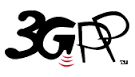 Slide 8
IEEE 802
… confirming 15 years of Wi-Fi experience that LBT with truncated exponential back off is a good solution
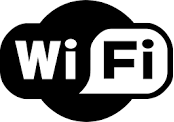 Wi-Fi provides 15 years of evidence that …
… the 802.11 access mechanism using LBT with exponential back	off provides fair coexistence between independent systems 
… while also providing good performance that meets users’ needs
The 802.11 access mechanism successfully balances …
… the optimal use of the channel
… fair sharing of a community resource
This has been shown to be true over many years for manycombinations of:
Traffic loads
Device densities
Hidden stations
Traffic types
Up and down link traffic
+
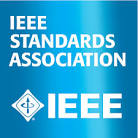 There is evidence that scheduled access does not work well in unlicensed spectrum based on market failures of (including approximate year of “death”):
ETSI HiperLAN 2 (~2000)
IEEE 802.11 PCF (~1999)
IEEE 802.11 HCCA (~2007)
Slide 9
IEEE 802
3GPP should develop processes for all stakeholders to have a voice in LAA coexistence
Collaboration
Who should decide what is “fair” access to the unlicensed 5GHz band?
Regulators?
Industry consensus?
Not ideal
Best option
How do we ensure the best option is feasible?
IEEE 802 is concerned that 3GPP do not have processes that promote effective collaboration and thus industry consensus
IEEE 802 requests 3GPP allow formal external review for LAA, possibly based on the processes used by IEEE-SA
Slide 10
IEEE 802
Fair access to 5GHz band could be decided by regulators alone or by industry consensus
Collaboration
The 5GHz band is a community resource that must be available for “fair” sharing by all stakeholders
However, defining what is “fair” is a difficult problem with many dimensions and conflicting interests
eg, “fair” means absolute priority for radars in 5GHz band 
eg, “fair” means similar throughout & delay for many stakeholders
eg, “fair” means no unlicensed user has special rights for many stakeholders
It is generally agreed that it is unacceptable for one part of industry to decide how “fair” sharing should occur on behalf of the rest
That leaves two main methods to decide how share the unlicensed 5GHz band:
The regulator decides the rules on behalf of all stakeholders
The industry & the regulator comes to a consensus on the rules after a process of collaboration
Slide 11
Intervention by regulators is not ideal, but is a real possibility without effective collaboration
Collaboration
Regulators have a general responsibility to set regulations to ensure the interests of all stakeholders are protected
Regulators usually prefer that the stakeholders collaborate, leading to a consensus that the regulator can simply implement
They also usually prefer a consensus that results in less need for detailed regulations because they are hard to enforce and may stifle innovation
The lack of industry collaboration or consensus on “fair” sharing of the 5GHz band means that regulators could start imposing rules
It appears that the FCC is exploring this possibility in the US based on the recent Public Notice; many submissions note the lack of collaboration
The European regulators already impose some rules, although they are developed using a process in which industry can participate (ETSI BRAN)
Regulators imposing rules not ideal because it takes decisions about LAA & 802.11 away from the experts in 3GPP and IEEE 802
Slide 12
IEEE 802
IEEE 802 is concerned that 3GPP do not have processes that promote effective collaboration
Effective collaboration on sharing the 5GHz band is the best way to satisfy stakeholders with the outcome
“Collaboration” implies joint work and consensus outputs; “communication” is not the same as collaboration!
IEEE 802 would like to collaborate effectively with 3GPP on mechanisms for LAA and 802.11 to “fairly” share the 5GHz band
However, IEEE 802 is concerned that 3GPP do not have processes that encourage external collaboration on issues related to LAA sharing
It appears 3GPP has no formal LAA review processes accessible to external stakeholders, particularly other users of 5GHz unlicensed spectrum
IEEE 802 were told by 3GPP RAN in January 2015 that the best way to influence 3GPP, particularly operator members, is to participate directly in 3GPP
Many IEEE 802 participants believe that 3GPP has dismissed at many of the comments received via Liaison Statements from IEEE 802
The current 3GPP timelines for LAA appear to have insufficient time for proper review by IEEE 802 or other external stakeholders
Collaboration
Slide 13
IEEE 802
IEEE 802 requests 3GPP allow formal external review for LAA, possibly based on IEEE- SA processes
Collaboration
IEEE 802 requests 3GPP develop processes allowing all stakeholders to have an opportunity to review and influence LAA
The focus should be on collaboration related to fairly sharing the 5GHz band
IEEE 802 suggests 3GPP consider using external review processes similar to those used by IEEE-SA
IEEE has external review processes
IEEE-SA has defined processes thatallow a diversity of stakeholders tohave a voice:
The Sponsor Ballot allows all stakeholders to comment on and have a vote on draft standards
Historically, any stakeholder could enter a “rogue comment”, which must be resolved in the same way comments by voters are resolved
The rogue comment process has recently been formalized by IEEE-SA as part of the Public Review Process
These processes are particularly important for issues related coexist between systems based on IEEE standards and other standards
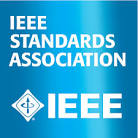 Slide 14
IEEE 802
IEEE 802 recommends that 3GPP adopt an“802.11-like” access mechanism for LAA
The following slides contain a set of principles that IEEE 802 recommends be considered for adoption by 3GPP for LAA
The principles are not intended to represent detailed specifications because that is the responsibility of 3GPP, and not IEEE 802
The goal of these recommendations are to enable LAA & Wi-Fi to share the unlicensed 5GHz band fairly …
… and ultimately to allow the unlicensed 5GHz band to continue to be a community resource available for all!
In summary, various principles are proposed that LAA adopt:
“802.11-like” parameters to maximise probability of coexistence
“802.11-like” access rules because they are effective in unlicensed spectrum
A variety of other mechanisms to promote fair sharing
Slide 15
IEEE 802
It is proposed that LAA adopt “802.11-like” parameters to maximise probability of coexistence
Slide 16
IEEE 802
Principle: adopt “802.11-like” timing parameters to maximise probability of coexistence
The reality is that 802.11 standard has defined various timing parameters that are deployed in billions of Wi-Fi devices
eg, slot times, CCA mechanism, AIFS mechanism
Defining LAA to use completely different timing parameters to those used in 802.11 is likely to make fair sharing much harder ...
… and specifying LAA to use similar timing parameters to 802.11 is unlikely to make LAA any less functional
Principle: IEEE 802 recommends 3GPP adopt a limited number of timing parameters taken directly from the 802.11 access mechanism
This approach is aligned with the Ericsson proposal in 3GPP and ETSI BRAN in relation to “defer” and “slot” times …
… and much of the simulation work undertaken during the 3GPP Study Item
Slide 17
IEEE 802
Proposal: define “busy” & “free” periods based on received energy & channel reservations
It is proposed by IEEE 802 that LAA use concepts of a “busy” and “free” medium similar to those used in 802.11 
Note: 3GPP does not need to adopt exactly the same terms as 802.11
Define: a wireless medium is deemed to be “busy” by a device for the period the device:
Receives energy above an energy threshold
Transmits energy on the medium
The device is aware another device has “reserved” the channel
Reservation occurs by the use of NAV in 802.11
The device is aware another device is probably transmitting on a channel
This idea encapsulates the EIFS concept in 802.11
… and an additional “defer” period
Defined on a following slide
Define: In all other circumstances the medium is deemed to be “free”
Slide 18
IEEE 802
Proposal: divide the “free” period into slots
It is recommended by IEEE 802 that LAA adopt concepts of a “slot” similar to that used in 802.11
Define: The period the medium is “free” is divided into slots
Define: Energy Detection (ED) shall occur during each slot
An 802.11 system must be capable of detecting energy (with 90% probability) and executing any other necessary actions, such as processing and turnaround, within each slot period
Define: Each slot has a period of 9us, the same as 802.11
Note: 802.11 systems must detect energy in each slot within 4us, leaving 5us for propagation delay, processing time & turnaround time; other technologies may use different timing
Slide 19
IEEE 802
Proposal: define a “defer period”
It is proposed by IEEE 802 that LAA adopt concepts of a “defer period” similar to that used in 802.11 
PIFS, DIFS in the DCF (Distributed Coordination Function) version of 802.11
AIFS in the EDCA (Enhanced Distributed Channel Access) version of 802.11
Note: PIFS, DIFS, SIFS, AIFS are different Inter-frame Spaces in 802.11
Define: The “defer period” is defined to be of length (16us + n * slot times), n >= 1, and consists of 
16us that is analogous to SIFS in 802.11 followed by …
… one or more slots
The value of “n” depends on the priority level
See later in this deck for discussion related to priority
Energy detection is assumed to occur during each of the slots in the “defer period”
Slide 20
IEEE 802
Proposal: define Energy Detect (ED) & Preamble Detect (PD) thresholds
Simulations with 20MHz channels in 3GPP during the Study Item suggest fairness will be enhanced by LAA adopting:
Energy detection (ED) less than -77dBm OR
Based on work during 3GPP SI; see R1-152936, R1-152937 & R1-152938
Preamble detection (PD) at -82dBm & ED at -62dBm (same as 802.11)
Proposal: It is proposed that 3GPP adopt one of the above mechanisms and the associated thresholds:
An ED less than -62dBm has the beneficial side effect of assisting LAA systems mitigate hidden station issues with Wi-Fi systems
PD is not strictly technology neutral but its use pragmatically recognizes legacy equipment can’t be changed; it also assists hidden station mitigation, at least with other Wi-Fi devices
Slide 21
IEEE 802
It is proposed that LAA use “802.11-like” access rules because they are effective in unlicensed spectrum
Slide 22
IEEE 802
Principle: define LBT rules in terms that allow flexibility and innovation, within limits
Principle: IEEE 802 proposes that an LAA device use an LBT plus “truncated, exponential back-off” mechanism for medium access
This proposal is roughly aligned with DCF and EDCA in 802.11, and WMM from the Wi-Fi Alliance
It is also roughly aligned with the Category 4 LAA concept in 3GPP Study Item
The rest of this submission defines the mechanism in terms that allows LAA a significant degree of flexibility in implementation details
This approach enables innovative solutions, while also achieving the goal of fair sharing of unlicensed spectrum 
Fair sharing is a goal article that is agreed in many regulatory domains, including under 3.2 of the RE-Directive in Europe
Slide 23
IEEE 802
Proposal: execute LBT and exponential back-off mechanisms before and after any transmission
Define: An “access engine” within a device may transmit consecutive multiple frames (within a TxOP) starting on a slot boundary if:
The medium is “free” AND
Any back-off procedure has completed AND
No higher priority “access engine” in the same device is eligible to transmit
Define: An “access engine” within a device must execute a back-off procedure:
When the medium is “busy” at the time it queues the first frame in the TxOP for transmission OR
After transmission of a complete TxOP OR
When an “access engine” in the same device at a higher priority level causes a transmission deferral (see later discussion wrt QoS)
Slide 24
IEEE 802
Proposal: allow some control frames to be transmitted without any LBT
Normally the access mechanism must operate before any transmission but there are exceptions in 802.11
This is to provide for ACKs, CTSs, etc in 802.11
Similar exceptions are in ETSI BRAN rules
Proposal: a short control frame may be transmitted immediately after a reception of a frame from another access engine without checking for a “free” medium
In 802.11, the control frames are sent at SIFS, ensuring other systems cannot grab the medium during the turnaround
Note: an alternative approach might be to allow a limited duty cycle for control frames
Slide 25
IEEE 802
Proposal: count a random number of slots within a contention window as a back-off procedure
Define: The back-off procedure in each “access engine” in a device is driven by a parameter called CW (Contention Window), which may take values between:
CWmin: minimum value of CW
CWmax: maximum value of CW
Define: A back-off procedure in each “access engine” operates as follows:
Choose a random number “q” between 0 and CW
Count “q” slots
Note: a back-off procedure will implicitly countdown only while the medium is “free” because slots are defined to be “free”
Slide 26
IEEE 802
Proposal: adjust contention window based on successful & unsuccessful transmission of frames
Each “access engine” in a device adjusts its CW independently
Define: CW is initially reset to CWmin, and has a maximum of CWmax
Define: CW is reset to CWmin when evidence is received that the first frame in a past TxOP has been successfully received
eg, an immediate ACK in 802.11, a delayed ACK in LAA
Define: CW may also be reset after a system defined number of consecutive transmission failures
Note: this is analogous to the retry counts in 802.11
Define: CW is doubled (plus one) each time:
Evidence is received that the first frame in a past TxOP has not been successfully received
eg, evidence could be from missing ACK in 802.11, a delayed NACK in LAA
An “access engine” has an internal collision with higher priority “access engine”
Slide 27
IEEE 802
Principle: enable QoS using multiple “access engines” in a device
3GPP does not appear to have considered QoS for LAA in their simulations to date
QoS is enabled in 802.11 using EDCA (Enhanced Distributed Channel Access) via four “access engines” operating in parallel within a device
The priority levels are voice, video, best effort (typical) and background
Each priority level is defined by tuple of:(CWmin, CWmax , defer period, max TxOP)
Principle: 3GPP should adopt a similar QoS concept , if QoS is required in LAA, because it is a proven and mature mechanism
Question: Does 3GPP want DL QoS, or is “best effort” enough?
While this proposal does not limit when higher priority access may be used, it is expected that devices would use high priority responsibly
Slide 28
IEEE 802
Principle: set minimum parameters for QoS
Note: these parameters are defined to be the similar to those in 802.11 EDCA and Wi-Fi Alliance WMM
Note: Wi-Fi Alliance WMM defines slightly relaxed parameters for APs
Slide 29
IEEE 802
Principle: devices must undertake LBT before accessing secondary channels
The access mechanisms described in this document are based on access to a 20MHz channel
However, 802.11 accesses 40MHz, 80MHz, 160MHz too, and presumably LAA will want the same flexibility
It is proposed that LAA use a similar mechanism to 802.11 to access secondary channels
ie channels in which the basic access mechanism is not used
Principle: This means that at least a short LBT is undertaken in secondary channels after execution of a full access procedure in the primary channel
Slide 30
IEEE 802
Summary: “Access engine” operation can be illustrated by a conceptual flow diagram
Start
Wait for frame
State “Free” at end of slot?
State is “Busy”?
N
Y
Note: This diagram is not intended as a detailed specification – but rather a statement of principles
N
Y
Set q = rand[0, CW]
Y
Wait until state is “Free”
Is higher priority q=0?
Transmit frame
N
q = 0?
Y
Y
Frame ready to tx?
N
N
Y
State “Free” at end of slot?
N
Set q = q -1
Note: CW, “Free” and “Busy” are defined on earlier slides
Slide 31
IEEE 802
Summary: The revised flow chart removes iCCA because it is ambiguous and overly conservative
The 3GPP Category 4 flowchart includes a concept called iCCA
It appears from discussions at ETSI BRAN that some 3GPP participants believed an iCCA was required in Wi-Fi after a frame became ready for transmission
This is not the case; rather an instantaneous evaluation of the medium state is required
If the flow chart means that an iCCA is always required after the frame becomes available for transmission, then this is overly conservative
IEEE 802 recommends that the iCCA concept be refined to align better with the 802.11 access mechanism
Start
Wait for frame to be queued
State “Free” at end of slot?
State is “Busy”?
N
Y
Note: This diagram is not intended as a detailed specification – but rather a statement of principles
N
Y
Set q = rand[0, CW]
Y
Wait until state is “Free”
Is higher priority q=0?
Transmit frame
N
q = 0?
Y
Y
Frame ready to tx?
N
N
Y
State “Free” at end of slot?
N
Set q = q -1
Note: CW, “Free” and “Busy” are defined on earlier slides
Slide 32
IEEE 802
Summary: The revised flow chart ensures transmissions occur on slot boundaries
Start
Wait for frame to be queued
State “Free” at end of slot?
State is “Busy”?
N
Y
Note: This diagram is not intended as a detailed specification – but rather a statement of principles
N
Y
Set q = rand[0, CW]
The 3GPP Category 4 flow chart does not force transmission on the access slot boundaries in all cases
This smearing of the contention window will adversely affect both 802.11 & LAA
Not using slot sync makes access more like ALOHA, and less like slotted ALOHA
IEEE 802 recommends the Category 4 flow chart be refined to transmit only on slot boundaries
Y
Wait until state is “Free”
Is higher priority q=0?
Transmit frame
N
q = 0?
Y
Y
Frame ready to tx?
N
N
Y
State “Free” at end of slot?
N
Set q = q -1
Note: CW, “Free” and “Busy” are defined on earlier slides
Slide 33
IEEE 802
Summary: The revised flow chart incorporates EDCA as the basis for access
Start
Wait for frame to be queued
State “Free” at end of slot?
State is “Busy”?
N
Y
Note: This diagram is not intended as a detailed specification – but rather a statement of principles
N
Y
Set q = rand[0, CW]
Y
The mechanism shown here is representative of 802.11 EDCA
IEEE 802 would like to collaborate with 3GPP to help define LAA in a way that satisfies the particular needs of 3GPP stakeholders, while sharing the unlicensed spectrum fairly with Wi-Fi
Wait until state is “Free”
Is higher priority q=0?
Transmit frame
N
q = 0?
Y
Y
Frame ready to tx?
N
N
Y
State “Free” at end of slot?
N
Set q = q -1
Note: CW, “Free” and “Busy” are defined on earlier slides
Slide 34
IEEE 802
Summary: The revised flow chart incorporates QoS by enabling multiple parallel “access engines”
Start
Wait for frame to be queued
QoS is enabled by multiple parallel “access engines”, with higher priority having precedence
State “Free” at end of slot?
State is “Busy”?
N
Y
Note: This diagram is not intended as a detailed specification – but rather a statement of principles
N
Y
Set q = rand[0, CW]
Y
Wait until state is “Free”
Is higher priority q=0?
Transmit frame
N
q = 0?
Y
Y
Frame ready to tx?
N
N
Y
State “Free” at end of slot?
N
Set q = q -1
Note: CW, “Free” and “Busy” are defined on earlier slides
Slide 35
IEEE 802
It is proposed that LAA adopt a variety of other principles to promote fair sharing
Slide 36
IEEE 802
Proposal: define the maximum transmission time of about 4ms for each TxOP
Define: a TxOP is the contiguous frame transmissions that result from an “access engine” gaining access to the medium 
Note: it is assumed a TxOP can be split between DL and UL
The evidence suggests a maximum TxOP transmission time of ~4ms as a reasonable compromise between fairness and efficiency
Most Category 4 simulations used a maximum TxOP of about 4ms, and showed reasonable fairness and performance with exponential back-off; some simulations showed that a maximum TxOP of 10ms was too long
Measurements in the field (eg, in a stadium) show that the vast majority of Wi-Fi TxOPs are less than 3ms; the maximum Wi-Fi TxOP is 5.5ms
Qualcomm noted in their submission to FCC that “… Wi-Fi data packet transmissions are usually a few milliseconds in duration. LAA transmission duration is expected to be on the same order as the duration of Wi-Fi data packet transmission”
Japan has a regulation specifying a maximum TxOP of 4ms
Slide 37
IEEE 802
Principle: do not require LAA to respect NAV received from 802.11
802.11 partially resolves hidden station problems by its use of the NAV in frames, and particularly its use of RTS/CTS control frames
eg, NAV in data frames protects ACK in Wi-Fi
These hidden station mitigation techniques may be less effective if LAA does not respect the NAV in frames transmitted by 802.11 devices
It has been argued by some stakeholders that LAA devices should be required respect the NAV transmitted by all 802.11 devices
However, such an approach is not technology neutral and unreasonably forces every LAA device to implement an 802.11 receive function
Respecting the NAV might also be unnecessary if the LAA devices use a lower ED of -77dBm as an alternative form of hidden station mitigation
It may be possible for IEEE 802 and 3GPP to work together to define a reciprocal collision avoidance mechanism
Slide 38
IEEE 802
Principle: devices shall have respect for reservations made by others using common mechanisms
It is generally agreed that it is unacceptable to require LAA to respect an 802.11 NAV because such an approach is not technology neutral
However, there have been some indications that LAA systems may transmit 802.11 CTS-to-Self control frames to reserve the medium
It is only fair that if a LAA system expects 802.11 systems to respect a NAV it transmits then the same LAA system should respect any NAV received from 8021.11 systems
Principle: This principle can be generalised by requiring any system using a particular mechanism to reserve the medium shall respect reservations made by other systems using the same mechanism
Slide 39
IEEE 802
Proposal: collaboration is needed to discuss LBT on TxOPs continued on UL
Most of the 3GPP simulations focused in LAA DL only scenarios, but there are plans for LAA to support UL traffic too in the future
A potential problem is that the UE is scheduled by the eNB, suggesting the UE may not undertake any form of LBT before transmission
Any possibility of hidden stations suggests that UEs also need to execute at least some sort of LBT to ensure fair sharing of the channel
Proposal: Discussion of this topic by IEEE 802.11 WG participants suggests any form of LBT not based on Category 4 needs detailed investigation using simulations and analysis, by 3GPP, IEEE 802 and any other interested stakeholders
Slide 40
IEEE 802
Proposal: devices using or reserving a channel shall use it only for necessary transmission purposes
Some of the proposals for LAA appear to allow the channel to be reserved before it is needed so that it is available when it is needed
This could result in the LAA system reserving but not using the channel, effectively representing interference to Wi-Fi 
This is contrary to the widely accepted  principle in unlicensed spectrum to accept interference from others but to avoid causing interference to others
Proposal: It is proposed that any system reserving or using a channel must only make use of it for necessary and legitimate data and management transmission purposes
Slide 41
IEEE 802
IEEE 802 welcomes the opportunity to collaborate with 3GPP to ensure LAA & Wi-Fi share fairly
Wi-Fi’s operation must not be threatened in 5GHz unlicensed spectrum
LAA has every right to use the same 5GHz unlicensed spectrum as Wi-Fi
LAA
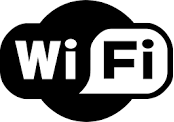 The currently available evidence shows the best way for LAA and Wi-Fi to share the 5GHz unlicensed spectrum is for LAA to adopt “802.11-like” access
IEEE 802 is ready and willing to work with 3GPP in a truly collaborative manner to achieve our common goal of LAA & Wi-Fi sharing the 5GHz unlicensed spectrum fairly
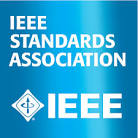 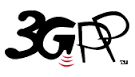 +
Slide 42
IEEE 802
Backup: 3GPP and IEEE 802 flow charts are similar, but sufficiently different to require collaboration
Start
Wait for frame
3GPP Category 4 Flow Chart
IEEE 802 conceptual flow chart
State “Free” at end of slot?
State is “Busy”?
N
Y
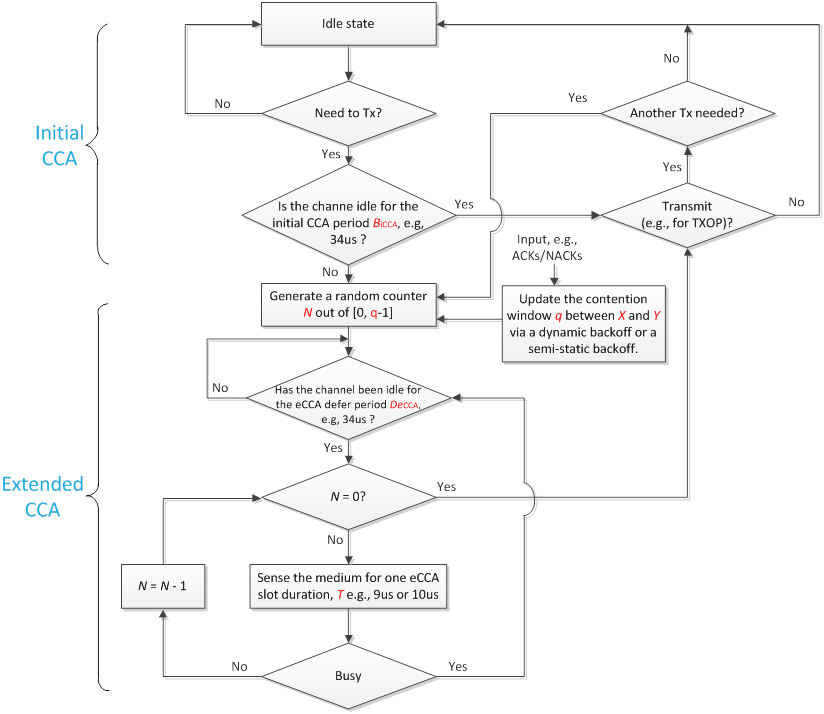 Essentially the same
Similar
Missing
Missing
Same
DCF vs EDCA
Essentially the same
Same
Similar, but different
Essentially the same
N
Y
Set q = rand[0, CW]
Y
Wait until state is “Free”
Is higher priority q=0?
Transmit frame
N
q = 0?
Y
Y
Frame ready to tx?
N
N
Y
State “Free” at end of slot?
N
Set q = q -1
Note: slide contains animations
Slide 43
IEEE 802
Has the feasibility of the macro cell scenarios in 3GPP TR 36.889 been established?
Slide 44
IEEE 802
Has the feasibility of the macro cell scenarios in 3GPP TR 36.889 been established?
3GPP TR 36.889 V1.0.1 (2015-06) provides a carrier aggregation feasibility study
Macrocell scenarios are included
The one macrocell scenario evaluated in TR 36.889 requires different licensed bands for macrocell and small cell
The other macrocell scenarios may result in unique challenges for LBT
Has the feasibility of the macro cell scenarios been established?
Slide 45
IEEE 802
3GPP TR 36.889 defines four LAA deployment scenarios
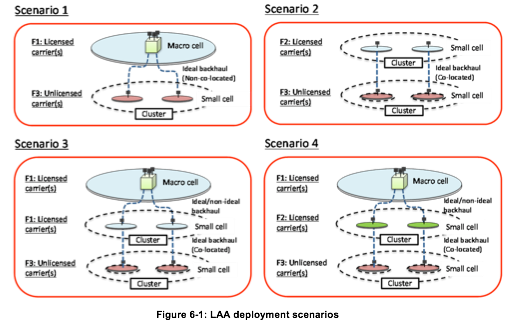 source: 3GPP TR 36.889
Slide 46
IEEE 802
3GPP TR 36.889 conclusions are based on two LAA evaluation scenarios
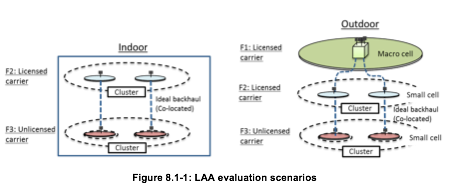 per TR 36.889, indoor scenario based on Scenario 3 of TR 36.872
but comparable to Scenario 2 of TR 36.889
per TR 36.889, outdoor scenario based on Scenario 2a of TR 36.872 
but comparable to Scenario 4 of TR 36.889
Slide 47
IEEE 802
The three macro-cell scenarios are not evaluated or have limited applicability
Scenario 4 is evaluated in TR 36.889
requires different licensed channels for macro and small cell
limited applicability: not all operators have multiple licensed channels available
Scenario 1 is not evaluated in TR 36.889
Requires “ideal backhaul” between the macro site and the unlicensed small cell.
DL and UL scheduling take place at the macro site, not at remote radio head.
CCA takes place at the small cell, and at remote UE for uplink.
Scenario 3 is not evaluated in TR 36.889
Macrocell and small cell share the same licensed channel.
may require coordination of scheduling between macrocell and small-cell licensed
Slide 48
IEEE 802
There are open questions relating to macro-cell scenarios 1 & 3 that could be subject to collaboration
Scenario 1
Is the scheduler, at the macrocell, aware of remote CCA status?
Have simulations studied LBT in Scenario 1? Do these consider:
“ideal” but realistic backhaul latency
when unlicensed uplink is supported, latency in passing CCA status from UE over the air (using licensed or unlicensed uplink)
Scenario 3
In case of “ideal” backhaul, see questions from Scenario 1.
In case of “non-ideal” backhaul, have simulations studied LBT?
Can the presence of the macrocell affect the latency of the DL and UL LBT operation, considering that small-cell licensed and unlicensed carriers are carrier-aggregated while licensed small-cell operation is not independent but must be coordinated with co-channel macrocell?
Slide 49
IEEE 802
A neutral test platform could provide a basis for collaboration between LAA & 802.11 stakeholders
Slide 50
IEEE 802
A neutral test platform could provide a basis for collaboration between LAA & 802.11 stakeholders
The coexistence discussion is not going to end once LAA is defined …
Let’s look forward and find ways to communicate issues between groups
Common testbed promotes goodwill and collaboration
… and everyone benefits from testing real devices and applications
Simulations are useful …
… but don’t capture real device behavior
A neutral test platform can provide fair sharing data for both the 802.11 and 3GPP communities to help inform future decisions
The 802.11 community will benefit from “hands on” experience with Unlicensed LTE to evaluate their own applications and devices
The 3GPP community will benefit by alleviating concerns about coexistence mechanisms and using the data to inform decisions about LAA
Slide 51
IEEE 802
IEEE 802 recommends 3GPP work with IEEE 802 to define a neutral coexistence testbed
An agreed neutral coexistence testbed will allow for any early LAA development units to be tested
It can also be used with existing 802.11/LTE-U devices to help drive LAA decisions based on real interactions
Best coexistence mechanisms
Best energy detection thresholds
Real device traffic patterns and application behaviour
Channel selection algorithms
Some LTE-U coexistence testing already has been started …
See LTE-U Technology and Coexistence, LTE-U Forum, 28 May 2015
… but we need to continue and expand these tests to understand full impact of all LAA design decisions on Wi-Fi
Slide 52
IEEE 802
What would a neutral coexistence testbed look like?
A neutral coexistence testbed would use a controlled RF environment to study Unlicensed-LTE/Wi-Fi and Wi-Fi/Wi-Fi interactions, possibly located in a neutral test or certification lab
It must have at least the following characteristics
High isolation from external devices
Good control over power levels across devices
Multipath environment to test MIMO STA’s
Ability to test real applications (VoIP, Video streaming, file transfer, etc)
Flexibility to test high channel load environments
Repeatable configuration that can be reproduced across labs
There are many possible test scenarios already in discussion
Fairness testing of Wi-Fi vs Wi-Fi/LTE-U (TPT, jitter, latency, air-time, etc)
Above/below ED device performance across vendors/devices
Hidden node testing
Slide 53
IEEE 802